Template for an Orange 56”x42” HP DesignJet Z6200 poster
Presenter name, Associates and CollaboratorsDepartment of XXXXXXXXXXXXXXXX, College of Applied Health Sciences, University of Illinois at Urbana-Champaign
Introduction
 
This editable template is for a poster; check with the conference organizers for specific conference requirements regarding exact poster dimensions. 
 
Writing Style:
The writing style for scientific posters should match the guidelines for your particular research discipline. Use the campus Writing Style Guide for general guidance with academic titles, names of campus buildings, the correct way to refer to the campus, etc.
 
Campus Guidelines
Authors should be aware of and follow the guidelines of the Institutional Review Board and the guidelines for campus copyright.
Method

Text
Be sure to spell check all text and have trusted colleagues proofread the poster. In general, authors should:
 
• Use the active tense
• Simplify text by using bullet points
• Use colored graphs and charts
• Use bold to provide emphasis; avoid capitals   and underlining
• Avoid long numerical tables
 
Authors should re-write their paper so that it is suitable for the brevity of the poster format. Respect your audience–as a general rule, less is more. Use a generous amount of white space to separate elements and avoid data overkill. Refer to Web sites or other sources to provide a more in-depth understanding of the research.

Readability
Posters are large, but people are further away from them.  If you print a letter-size copy of the poster and it is not readable, it will be difficult for viewers to read it at full size without getting very close to the poster.
Results

Images
High-resolution TIFFs or PNGs are the preferred file format for images appearing in printed posters. Avoid the use of low-resolution JPGs or GIFs, especially those downloaded from the Internet, as they will reproduce poorly.
 
In order to insert an image, use the menu toolbar at the top of your screen.  Select:
1  Insert
2  Picture
3  From file 
4  Find and select the correct file on your computer
5  Press OK
 
Be aware of the image size you are importing.  Very large images may create files larger than your computer can comfortably work with and print.  Small images may not print well.  Try viewing the poster at 200% zoom on a monitor to get an idea of the print quality.  As a general guideline, you should have at least 240 to 300 dots of resolution per printed inch (dpi), 600dpi is considered High Quality, and the printer can go up to 1200dpi.  If you prefer to think in megapixels and printed area, one megapixel will cover about 17 in2 at 240dpi, 11 in2 at 300dpi, or  2.7 in2 at 600dpi.
Printing
Your print driver must be configured to send both a user name and an accounting code along with the print job.

Resolving Printing Problems
PowerPoint does not always create the best files for printing.  We strongly recommend exporting your poster as a PDF, and reviewing and printing from Acrobat. 

Resizing
In PowerPoint’s Page Setup, you may choose any dimensions you wish, but your poster will be printed on 42” paper.  We strongly recommend that one of your dimensions should be 41.5 “, which will print nicely on 42” paper, or else you will need to trim your poster.

PowerPoint slides cannot be more than 56” in either direction.  If you need a larger poster, you will need to use other software such as Microsoft Publisher or Adobe InDesign.

Please be aware that resizing will change your font size.  Adjust carefully!
Conclusions

This is a modified template based on those found at http://identitystandards.illinois.edu/graphicstandardsmanual/othermedia/posterpresentation.html.  It has been altered for best performance on a specific printer at the College of Applied Health Sciences.

This template contains two pages with different color schemes.  Be sure to print just the one you want.
Captions set in a serif style font such as Times, 18 to 24 size, italic style. 

Duis autem vel eum iriure dolor in hendrerit in vulputate velit esse molestie consequat.
Captions set in a serif style font such as Times, 18 to 24 size, italic style. 

Duis autem vel eum iriure dolor in hendrerit in vulputate velit esse molestie consequat.
Aim
 
How to use this template
Highlight this text and replace it with new text from a Microsoft Word document or other text-editing program. The text size for body copy and headings and the typeface has been set for you. If you choose to change typefaces, use common ones such as Times, Arial, or Helvetica and keep the body text between 26 and 32 points.

The text boxes and photo boxes may be resized, eliminated, or added as necessary. The references to the department, college and university, including the Illinois logo, should remain.
Captions set in a serif style font such as Times, 18 to 24 size, italic style. 

Duis autem vel eum iriure dolor in hendrerit in vulputate velit esse molestie consequat.
Captions set in a serif style font such as Times, 18 to 24 size, italic style. 

Duis autem vel eum iriure dolor in hendrerit in vulputate velit esse molestie consequat.
Acknowledgments

Check to make sure you’ve acknowledged partner and funding agencies, either with text or with their logos.
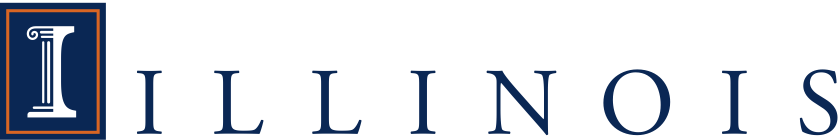 Captions set in a serif style font such as Times, 18 to 24 size, italic style. 

Duis autem vel eum iriure dolor in hendrerit in vulputate velit esse molestie consequat.
Captions set in a serif style font such as Times, 18 to 24 size, italic style. 

Duis autem vel eum iriure dolor in hendrerit in vulputate velit esse molestie consequat.
Template for a Blue 56”x42” HP DesignJet Z6200 poster
Presenter name, Associates and CollaboratorsDepartment of XXXXXXXXXXXXXXXX, College of Applied Health Sciences, University of Illinois at Urbana-Champaign
Introduction
 
This editable template is for a poster; check with the conference organizers for specific conference requirements regarding exact poster dimensions. 
 
Writing Style:
The writing style for scientific posters should match the guidelines for your particular research discipline. Use the campus Writing Style Guide for general guidance with academic titles, names of campus buildings, the correct way to refer to the campus, etc.
 
Campus Guidelines
Authors should be aware of and follow the guidelines of the Institutional Review Board and the guidelines for campus copyright.
Method

Text
Be sure to spell check all text and have trusted colleagues proofread the poster. In general, authors should:
 
• Use the active tense
• Simplify text by using bullet points
• Use colored graphs and charts
• Use bold to provide emphasis; avoid capitals   and underlining
• Avoid long numerical tables
 
Authors should re-write their paper so that it is suitable for the brevity of the poster format. Respect your audience–as a general rule, less is more. Use a generous amount of white space to separate elements and avoid data overkill. Refer to Web sites or other sources to provide a more in-depth understanding of the research.

Readability
Posters are large, but people are further away from them.  If you print a letter-size copy of the poster and it is not readable, it will be difficult for viewers to read it at full size without getting very close to the poster.
Results

Images
High-resolution TIFFs or PNGs are the preferred file format for images appearing in printed posters. Avoid the use of low-resolution JPGs or GIFs, especially those downloaded from the Internet, as they will reproduce poorly.
 
In order to insert an image, use the menu toolbar at the top of your screen.  Select:
1  Insert
2  Picture
3  From file 
4  Find and select the correct file on your computer
5  Press OK
 
Be aware of the image size you are importing.  Very large images may create files larger than your computer can comfortably work with and print.  Small images may not print well.  Try viewing the poster at 200% zoom on a monitor to get an idea of the print quality.  As a general guideline, you should have at least 240 to 300 dots of resolution per printed inch (dpi), 600dpi is considered High Quality, and the printer can go up to 1200dpi.  If you prefer to think in megapixels and printed area, one megapixel will cover about 17 in2 at 240dpi, 11 in2 at 300dpi, or  2.7 in2 at 600dpi.
Printing
Your print driver must be configured to send both a user name and an accounting code along with the print job.

Resolving Printing Problems
PowerPoint does not always create the best files for printing.  We strongly recommend exporting your poster as a PDF, and reviewing and printing from Acrobat. 

Resizing
In PowerPoint’s Page Setup, you may choose any dimensions you wish, but your poster will be printed on 42” paper.  We strongly recommend that one of your dimensions should be 41.5 “, which will print nicely on 42” paper, or else you will need to trim your poster.

PowerPoint slides cannot be more than 56” in either direction.  If you need a larger poster, you will need to use other software such as Microsoft Publisher or Adobe InDesign.

Please be aware that resizing will change your font size.  Adjust carefully!
Conclusions

This is a modified template based on those found at http://identitystandards.illinois.edu/graphicstandardsmanual/othermedia/posterpresentation.html.  It has been altered for best performance on a specific printer at the College of Applied Health Sciences.

This template contains two pages with different color schemes.  Be sure to print just the one you want.
Captions set in a serif style font such as Times, 18 to 24 size, italic style. 

Duis autem vel eum iriure dolor in hendrerit in vulputate velit esse molestie consequat.
Captions set in a serif style font such as Times, 18 to 24 size, italic style. 

Duis autem vel eum iriure dolor in hendrerit in vulputate velit esse molestie consequat.
Aim
 
How to use this template
Highlight this text and replace it with new text from a Microsoft Word document or other text-editing program. The text size for body copy and headings and the typeface has been set for you. If you choose to change typefaces, use common ones such as Times, Arial, or Helvetica and keep the body text between 26 and 32 points.

The text boxes and photo boxes may be resized, eliminated, or added as necessary. The references to the department, college and university, including the Illinois logo, should remain.
Captions set in a serif style font such as Times, 18 to 24 size, italic style. 

Duis autem vel eum iriure dolor in hendrerit in vulputate velit esse molestie consequat.
Captions set in a serif style font such as Times, 18 to 24 size, italic style. 

Duis autem vel eum iriure dolor in hendrerit in vulputate velit esse molestie consequat.
Acknowledgments

Check to make sure you’ve acknowledged partner and funding agencies, either with text or with their logos.
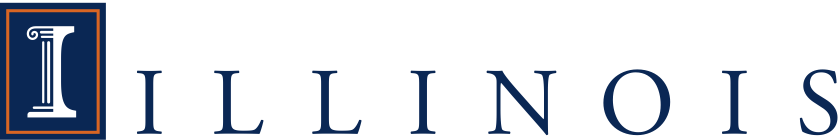 Captions set in a serif style font such as Times, 18 to 24 size, italic style. 

Duis autem vel eum iriure dolor in hendrerit in vulputate velit esse molestie consequat.
Captions set in a serif style font such as Times, 18 to 24 size, italic style. 

Duis autem vel eum iriure dolor in hendrerit in vulputate velit esse molestie consequat.